As it pertains to the last patient in your practice who died of metastatic nonsquamous non-small cell lung cancer (NSCLC) with no targetable mutation for whom you provided care for at least 9 months:

How attached did you feel to this patient emotionally?
N = 79
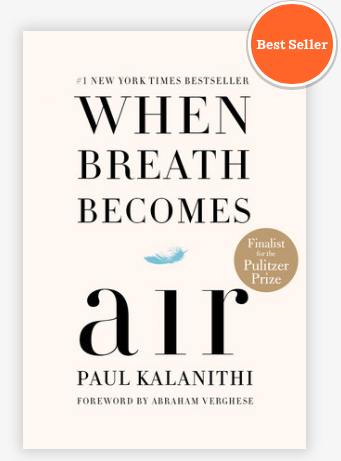 How attached did you feel to this patient emotionally? 
(56 oncologists who entered 3 patients into survey: Average score for all 3 patients; 3 = very attached, 2 = somewhat attached; 
1 = not very attached;  0 = not at all attached)
Median: 2.15
In general, is there anything you would have approached differently with regard to this patient's care?
N = 79
Can you identify any specific or general things that you did for this patient at a personal level that were beneficial with regard to his/her psychosocial well-being (eg, providing advice on dealing with family issues, providing emotional support during periods of sadness)?
N = 79
As it pertains to the last patient in your practice who died of metastatic nonsquamous NSCLC with no targetable mutation for whom you provided care for at least 9 months:

At any time did the patient's tumor undergo next-generation sequencing?
N = 79
KEYNOTE-024: A Phase III Trial of First-Line Pembrolizumab versus Chemotherapy in Advanced NSCLC
Progression-Free Survival
ORR
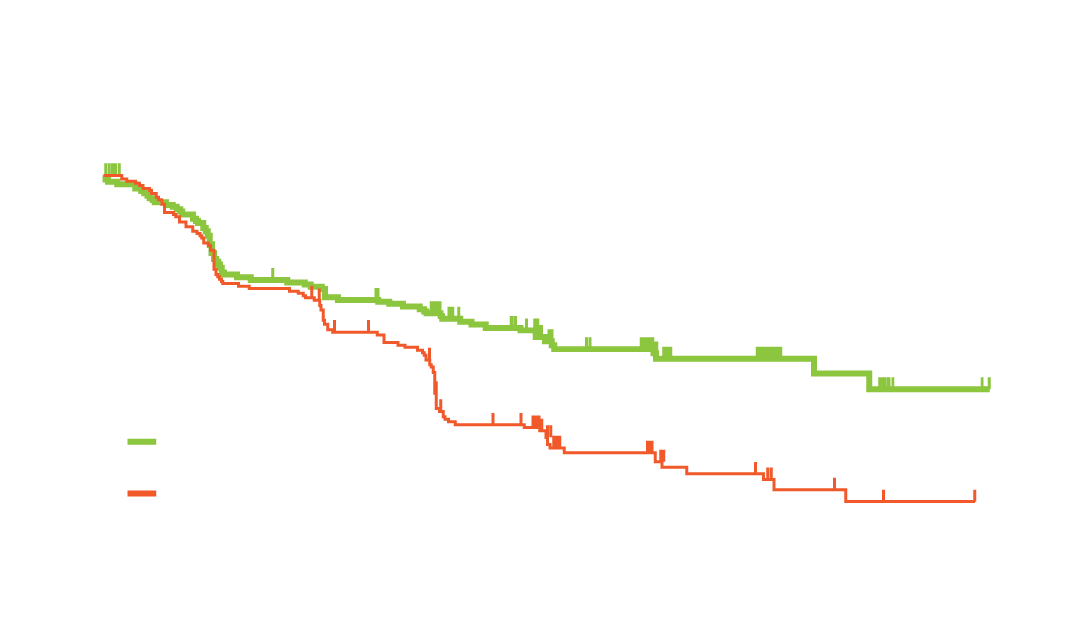 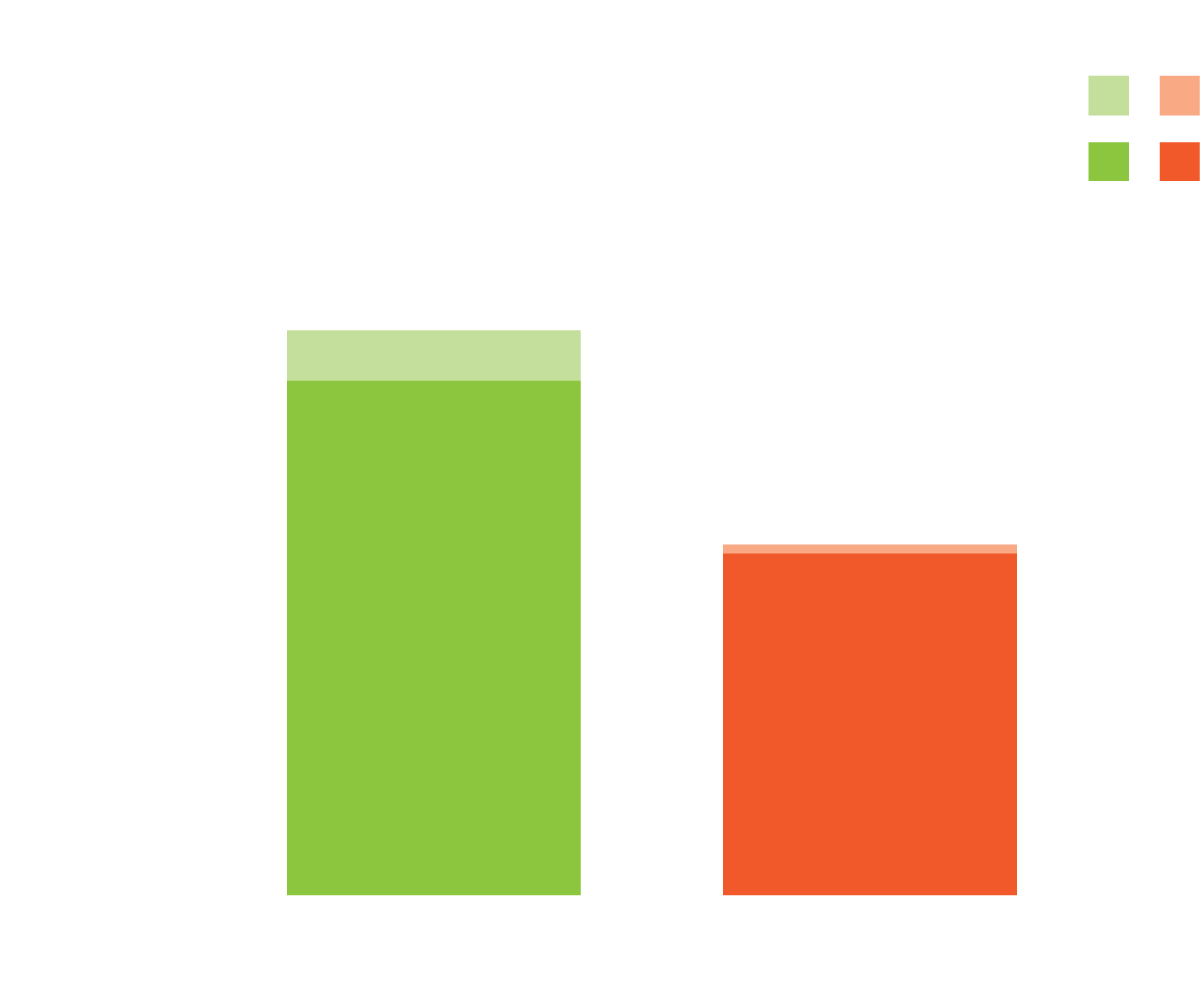 CR
PR
PFS is improved by 4.3 months (HR of 0.50)
Improvement of PFS in all subgroups (except female/never smokers)
Patient groups with strongest signal of PFS benefit included those with SCC (HR of 0.35)
45% ORR is the best RR ever reported in the 1st-line setting 
Time to response is identical between pembrolizumab and chemotherapy
Reck M et al. N Engl J Med 2016;375(19):1823-33, Proc ESMO 2016;Abstract LBA8_PR.
KEYNOTE-024: Overall Survival
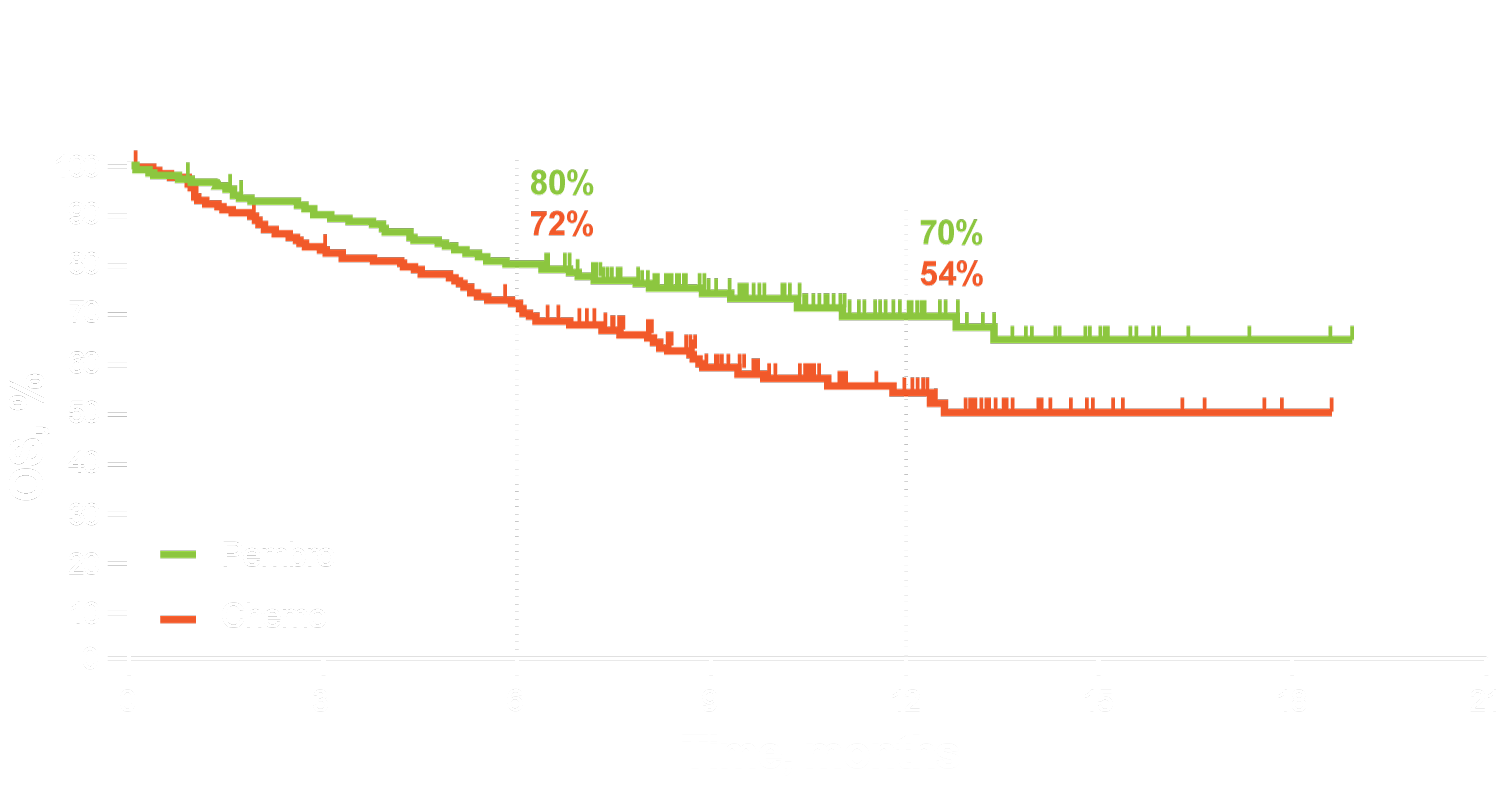 Clear survival benefit
Estimated rate of OS at 12 months: 70% (pembro) vs 54% (chemo)
HR for death: 0.60
Crossover was limited to 50% of the patients
Reck M et al. N Engl J Med 2016;375(19):1823-33; Proc ESMO 2016;Abstract LBA8_PR.
As it pertains to the last patient in your practice who died of metastatic nonsquamous NSCLC with no targetable mutation for whom you provided care for at least 9 months:


Pembrolizumab: Tolerability
4 (67%)
2 (33%)
Very tolerable, no dose/schedule modifications necessary
Somewhat tolerable, but issues manageable with dose reductions and/or schedule modifications
n = 6
KEYNOTE-021: Carboplatin and Pemetrexed ± Pembrolizumab for Advanced  Nonsquamous NSCLC
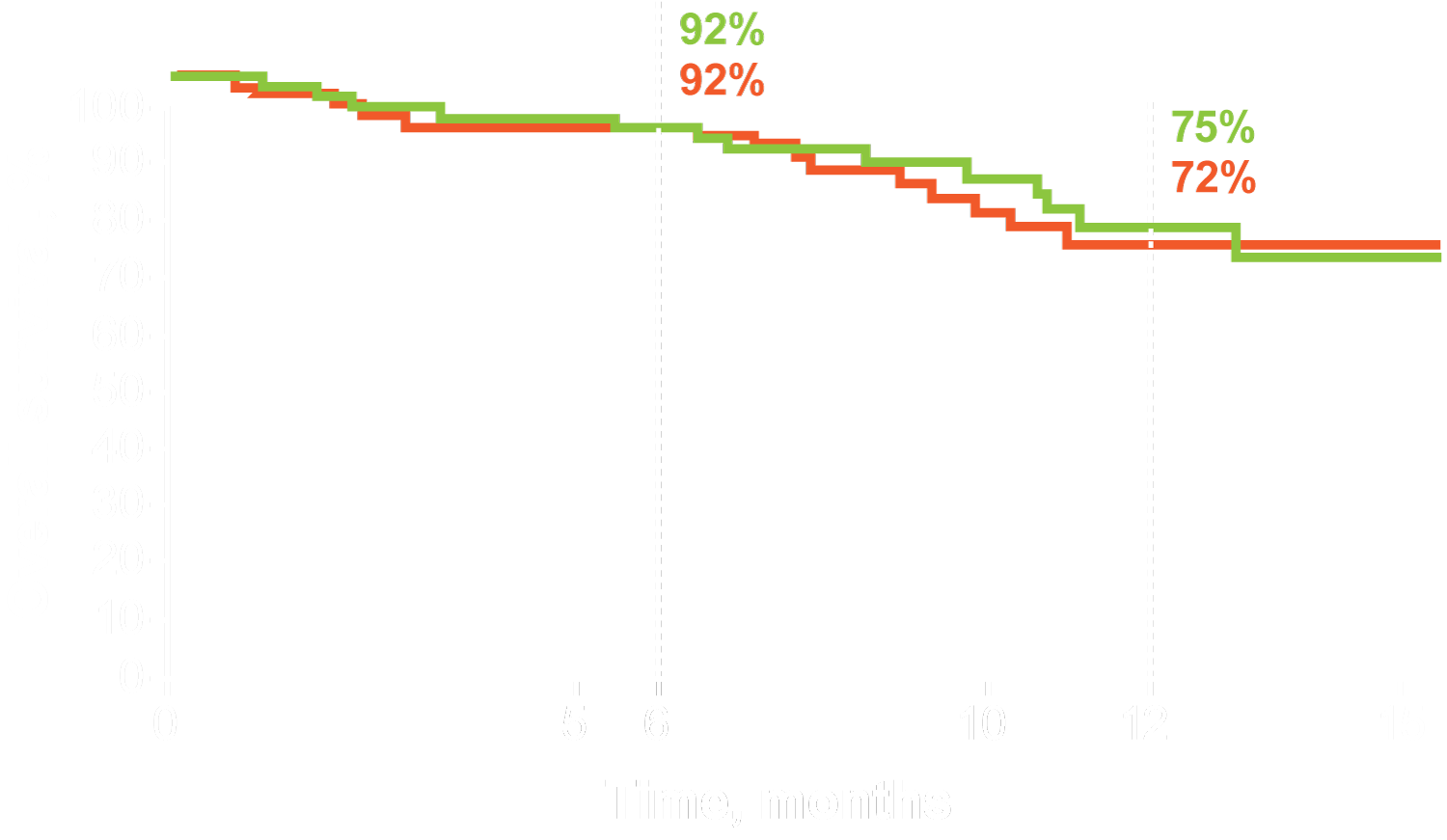 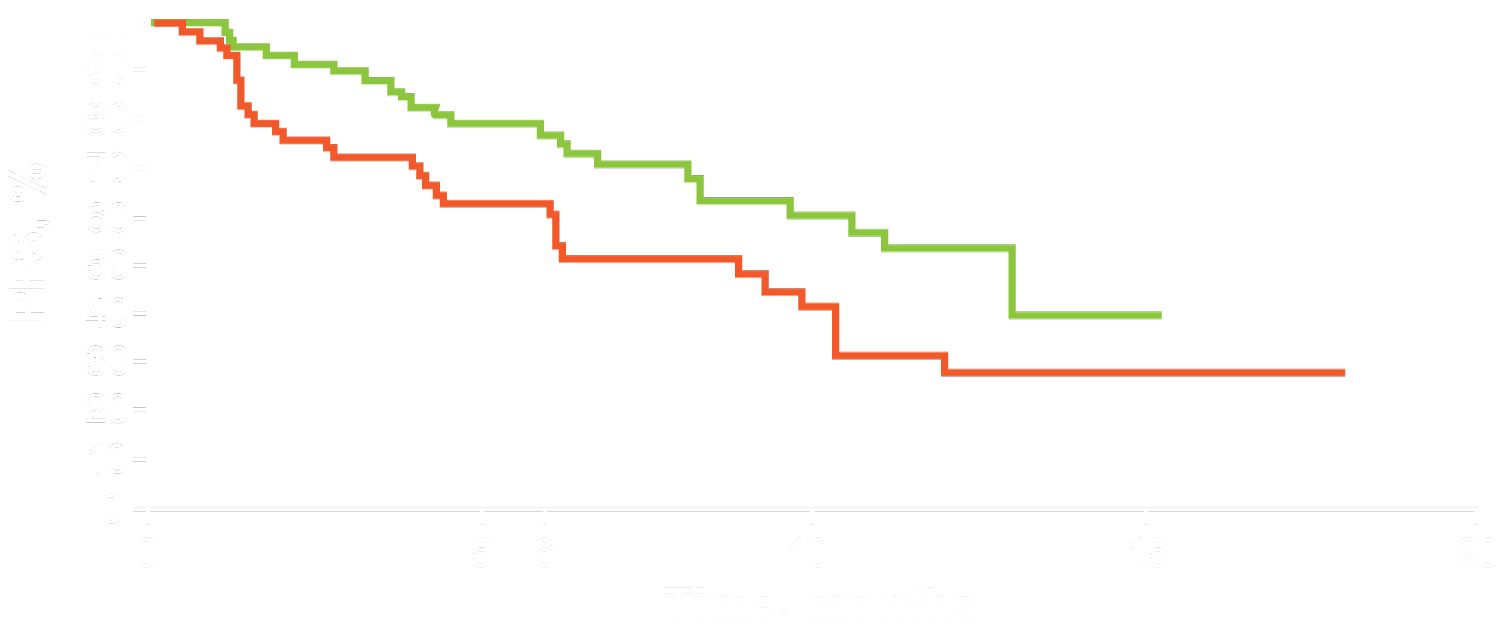 Pembro + chemo
Chemo alone
Median PFS improved by 4.1 months 
No difference in OS 
Estimated rate of OS at 12 months: 75% (combo) vs 72% (CT)
In chemotherapy arm, crossover is 51% to anti-PD-1/PD-L1 therapies (pembrolizumab and others)
Langer C et al. Lancet Oncol 2016;17(11):1497-508, Proc ESMO 2016;Abstract LBA46_PR.
As it pertains to the last patient in your practice who died of metastatic nonsquamous NSCLC with no targetable mutation for whom you provided care for at least 9 months:

Did you have an end-of-life/DNR discussion with the patient?
How long prior to the patient's death did that discussion occur?
Median: 3 months
N = 79
As it pertains to the last patient in your practice who died of metastatic nonsquamous NSCLC with no targetable mutation for whom you provided care for at least 9 months:

Did the patient enter a hospice program?
N = 79
At any time did the patient undergo RAS testing?
N = 77
What were the results?
Of these, 40 patients (83%) received an EGFR antibody.
N = 71
CALGB/SWOG 80405: Side of Primary Tumor
TRANSVERSE   N = 66
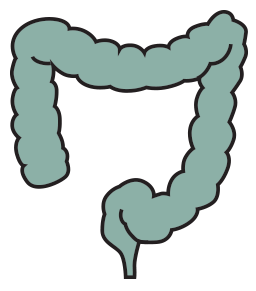 RIGHT
N = 293
 (27%)
LEFT
N = 732
  (68%)
Courtesy of John L Marshall, MD
CALGB/SWOG 80405: Overall Survival (OS) by Tumor Location (RAS Wild Type)
100
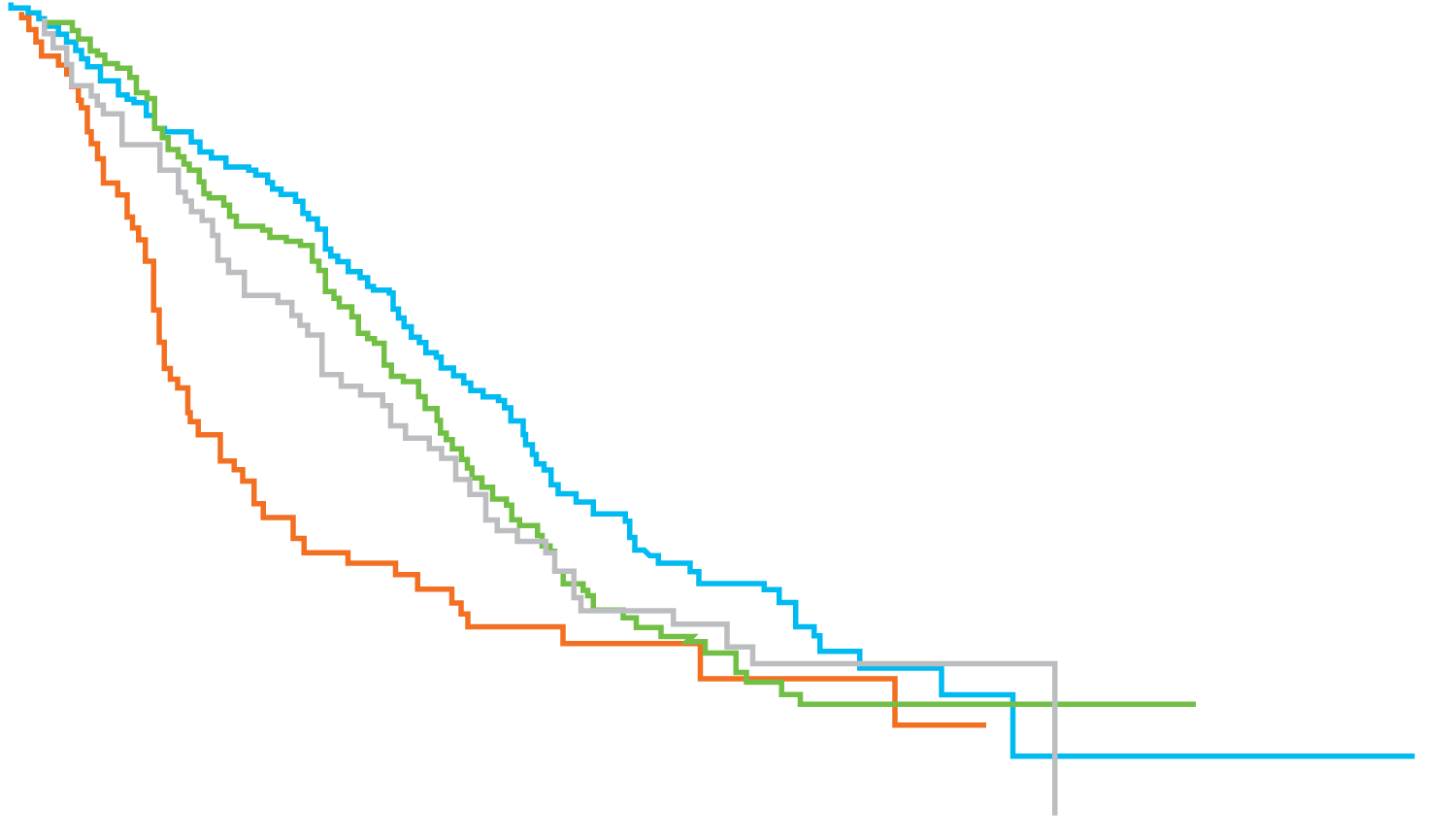 80
% Event Free
60
40
20
0
0
12
24
36
48
60
72
84
96
108
Time From Study Entry, Months
* Adjusted for biologic, protocol CT, prior adjuvant therapy, prior radiation therapy, age, sex, synchronous disease, in-place primary and liver metastases
Venook A et al. ESMO 2016.
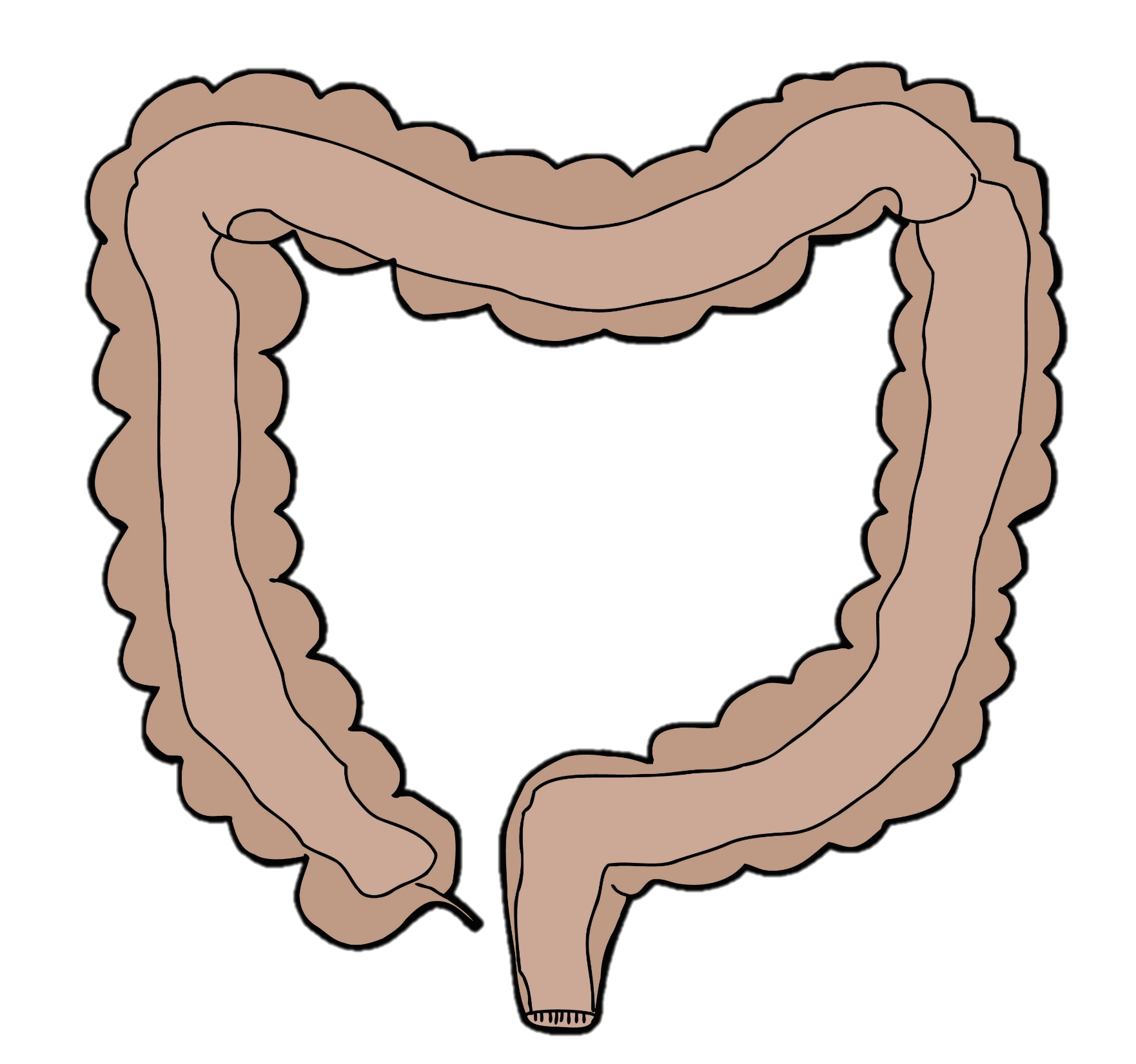 RAS
MSI
BRAF
PIK3CA
PTEN
RAS
KRAS
HER2/NEU
APC
TP53
RAS
KRAS
HER2/NEU
APC
TP53
Courtesy of John L Marshall, MD
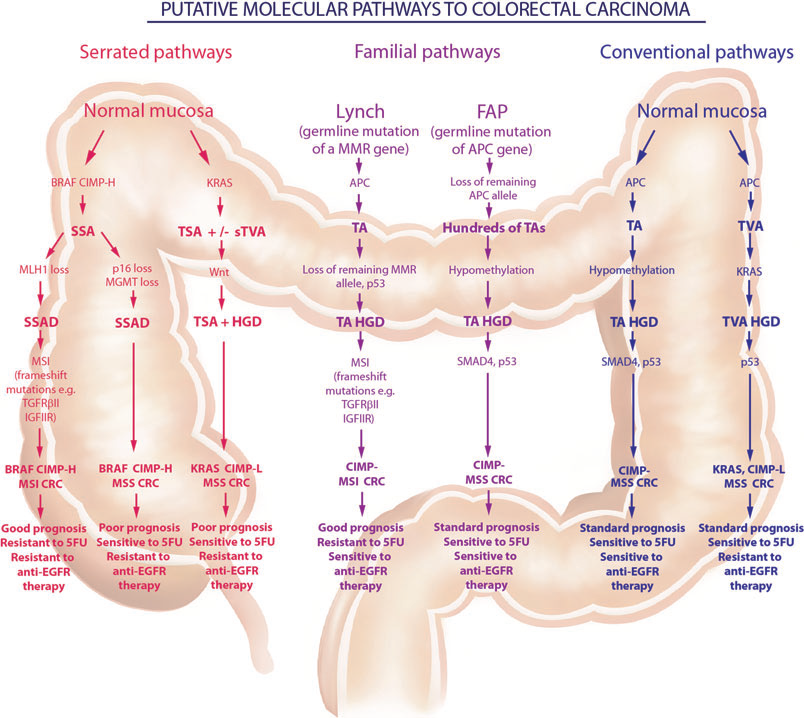 MIDGUT
HINDGUT
Bettington M et al. Histopathology 2013;62(3):367-86.
Bettington, et al. Histopathology. 2013.
[Speaker Notes: Bettington M, et al. Histopathology. 2013;62:367-386.]
Phase II Pilot Study of Vemurafenib in Patients with Metastatic BRAF-Mutated Colorectal Cancer
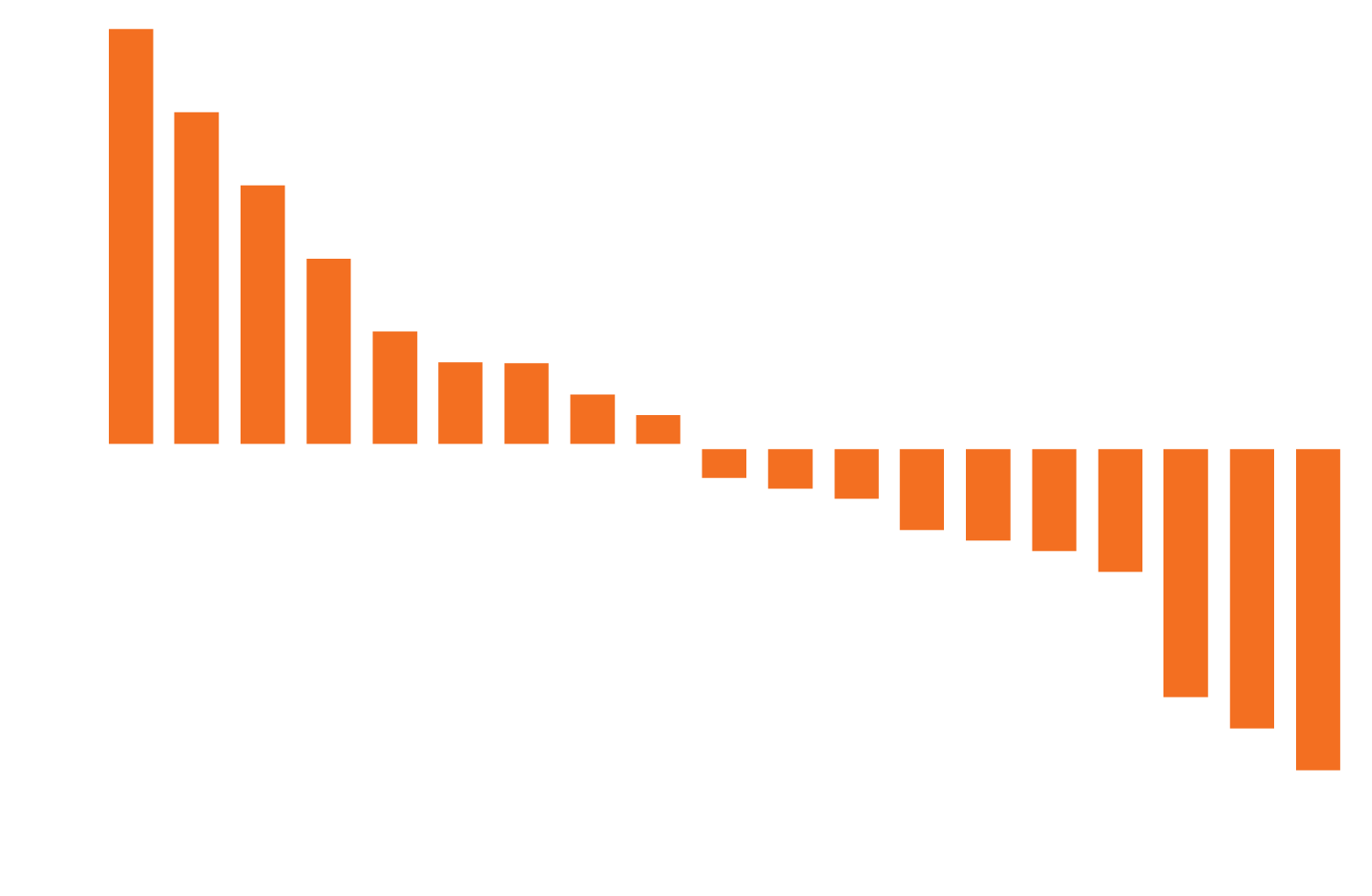 Response rate, 5%
95% CI, < 1 to 26
RECIST Response (%)
Patients
Kopetz S et al. J Clin Oncol 2015;33(34):4032-8.
Comparison of Response Rate and Progression-Free Survival for BRAF-Mutated Colorectal Cancer
TRIBE: Phase III Study of FOLFOXIRI/Bevacizumab versus FOLFIRI/Bevacizumab as First-Line Treatment for Metastatic Colorectal Cancer
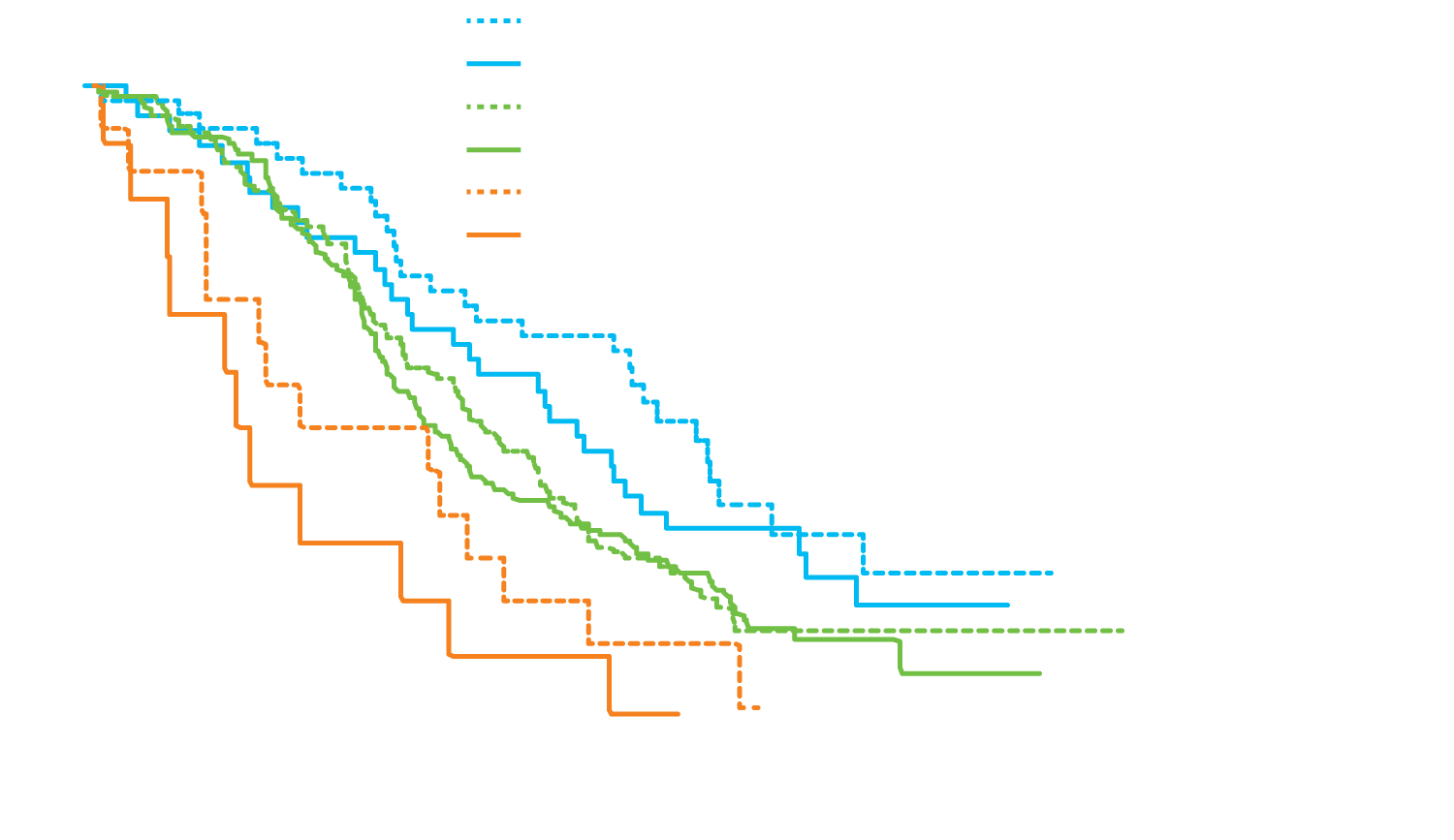 Overall survival (%)
Follow-up (months)
Cremolini C et al. Lancet Oncol 2015;316(13):1306-15.
FDA Approval of Pembrolizumab for Microsatellite Instability-High (MSI-H) or Mismatch Repair-Deficient (dMMR) Solid Tumors
N = 149 patients (90 CRC, 59 non-CRC) with MSI-H or dMMR cancers across 5 uncontrolled, multicohort, multicenter, single-arm trials
Objective response rate (ORR) = 39.6% (95% CI: 31.7, 47.9)
11 complete responses
48 partial responses
Response ≥6 months = 78% 
ORR similar for CRC (36%) and non-CRC (46%)

On May 23, 2017, the US FDA granted accelerated approval to pembrolizumab for patients with unresectable or metastatic, MSI-H or dMMR solid tumors that have progressed after prior treatment and who have no satisfactory alternative treatment options or with MSI-H or dMMR colorectal cancer that has progressed after treatment with a fluoropyrimidine, oxaliplatin and irinotecan.
https://www.fda.gov/drugs/informationondrugs/approveddrugs/ucm560040.htm
As it pertains to the last patient in your practice who died of metastatic colorectal cancer (CRC) for whom you provided care for at least 9 months:

Systemic treatment regimens administered in any line
N = 77
FOLFOX/bevacizumab: Line of therapy
n = 62
FOLFIRI/bevacizumab: Tolerability
9 (25%)
26 (72%)
1 (3%)
Very tolerable, no dose/schedule modifications necessary
Somewhat tolerable, but issues manageable with dose reductions and/or schedule modifications
Significant tolerability issues that required discontinuation
n = 36
Chemotherapy/aflibercept: Tolerability
1 (14%)
6 (86%)
Somewhat tolerable, but issues manageable with dose reductions and/or schedule modifications
Significant tolerability issues that required discontinuation
n = 7
Case Discussion: A 60-Year-Old Woman with Right-Sided KRAS Mutation-Positive Metastatic Colorectal Cancer (mCRC)
2010: Patient presents with abdominal pain and distension and is diagnosed with mCRC: 
Right-sided colon mass and a large pelvic mass 
MSI stable, KRAS mutation-positive, BRAF wild type
Surgery  NED
FOLFOX/bevacizumab  capecitabine/bevacizumab maintenance
Multiple lines of therapy for disease progression:
FOLFIRI/bevacizumab
Irinotecan/aflibercept
Regorafenib: Line of therapy
n = 37
TAS-102: Line of therapy
n = 30
Regorafenib: Tolerability
4 (11%)
26 (72%)
6 (17%)
Very tolerable, no dose/schedule modifications necessary
Somewhat tolerable, but issues manageable with dose reductions and/or schedule modifications
Significant tolerability issues that required discontinuation
n = 36
Regorafenib: Duration of therapy (months)
Median: 3
n = 37
Case Discussion: A 60-Year-Old Woman with Right-Sided KRAS Mutation-Positive mCRC
2010: Patient presents with abdominal pain and distension and is diagnosed with mCRC: 
Right-sided colon mass and a large pelvic mass 
MSI stable, KRAS mutation-positive, BRAF wild type
Surgery  NED
FOLFOX/bevacizumab  capecitabine/bevacizumab maintenance
Multiple lines of therapy for disease progression:
FOLFIRI/bevacizumab
Irinotecan/aflibercept
Regorafenib
TAS-102
Patient enters hospice care
As it pertains to the last patient in your practice who died of metastatic CRC for whom you provided care for at least 9 months: 

Did the patient enter a hospice program?
N = 77
How long prior to death did the patient enter hospice? (Months)
Median: 2
n = 72
How attached did you feel to this patient emotionally?
N = 77
Did you feel a sense of satisfaction providing care to this patient?
N = 77
As it pertains to the last patient in your practice who died of advanced epithelial ovarian cancer (OC) for whom you provided care for at least 9 months:

At any time did the patient undergo BRCA mutation testing?
N = 77
At any time did the patient's tumor undergo next-generation sequencing?
N = 77
As it pertains to the last patient in your practice who died of advanced epithelial OC for whom you provided care for at least 9 months:

Did the patient make use of any complementary or alternative therapies while undergoing treatment for advanced/metastatic disease?
N = 77
Which complementary or alternative therapies did the patient use? (Please select all that apply)
N = 137
Were there any important goals that this patient was able to achieve between the diagnosis of advanced disease and death (eg, attending a child's wedding or graduation, traveling on a trip-of-a-lifetime vacation)?
N = 77
Please describe up to 3 examples.
Graduation from high school, traveling to meet her kids
Graduation, wedding
Was able to attend birth of her first grandchild
Family wedding
Traveling
Granddaughter graduation, cruise
Attend a marriage of granddaughter, travel, attend musical events
Graduation, wedding, vacation
Granddaughter admission to medical school
 Attending grandchild's graduation
 25th anniversary
 Grandchild’s graduation
 Attend graduations, attend weddings
 Graduation, vacation
 Birth of granddaughter, visit to family members
 Grandchildren
 Vacation, graduation of her grandson
 Birth of grandchild
 Grandchild birthday, grandchild graduation, ex-husband’s funeral
 Granddaughter graduation
 Birth of first grandchild
 Traveling on a trip, attending sister's wedding
Did the patient enter a hospice program?
N = 77
How long prior to death did the patient enter hospice? (Months)
Median: 2
n = 67
ENGOT-OV16/NOVA Trial Design
(N = 203) gBRCAmut
2:1
Accrual: N = 553
Niraparib 300 mg
R
Placebo
Niraparib 300 mg
R
Placebo
(N = 350) non-gBRCAmut
2:1
Primary endpoint: PFS in gBRCAmut and non-gBRCAmut cohorts (HRD-positive subset followed by overall)
https://gciggroup.com/system/files/2015_Oct_NSGO_ENGOT-OV16-NOVA-MIRZA.pdf
ENGOT-OV16/NOVA: Progression-Free Survival
Mirza MR et al. N Engl J Med 2016;375(22):2154-64.
As it pertains to the last patient in your practice who died of advanced epithelial ovarian cancer for whom you provided care for at least 9 months:

At any time did the patient undergo BRCA mutation testing?
N = 77